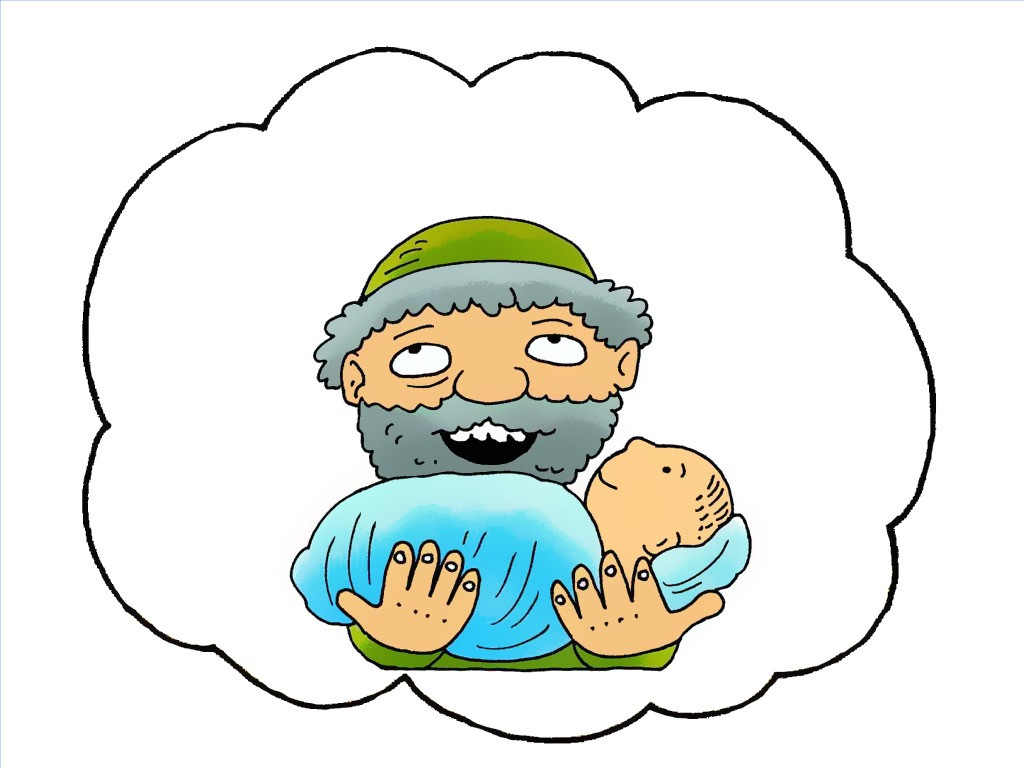 Yesus dipersembahkan di Bait Allah
Setelah berumur 8 hari, Yesus disunat. Kemudian Yusuf dan Maria membawa Yesus ke Bait Allah di Yerusalem untuk dipersembahkan kepada Allah
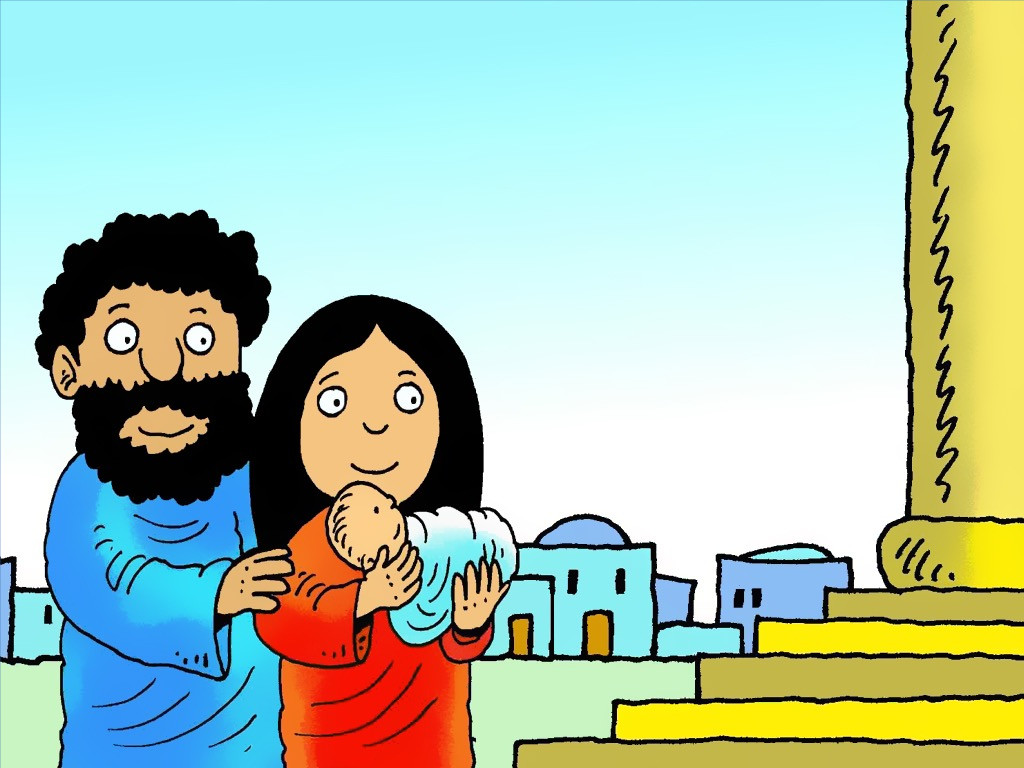 TRADISI ORANG YAHUDI
3
1
Membawa persembahan (domba, lembu, burung merpati/tekukur)
Setiap anak laki-laki sulung harus dipersembahkan kepada Tuhan
2
Di beri nama dan disunat saat berusia 8 hari
ada seorang bernama SIMEON. orang baik yang taat pada Allah. Ia sedang menantikan saatnya Allahmenyelamatkan Israel. Roh Kudus menyertai Simeon, dan Roh Kudussudah memberitahukan kepadanya bahwa ia tidak akan mati sebelummelihat Raja Penyelamat yang dijanjikan Tuhan.
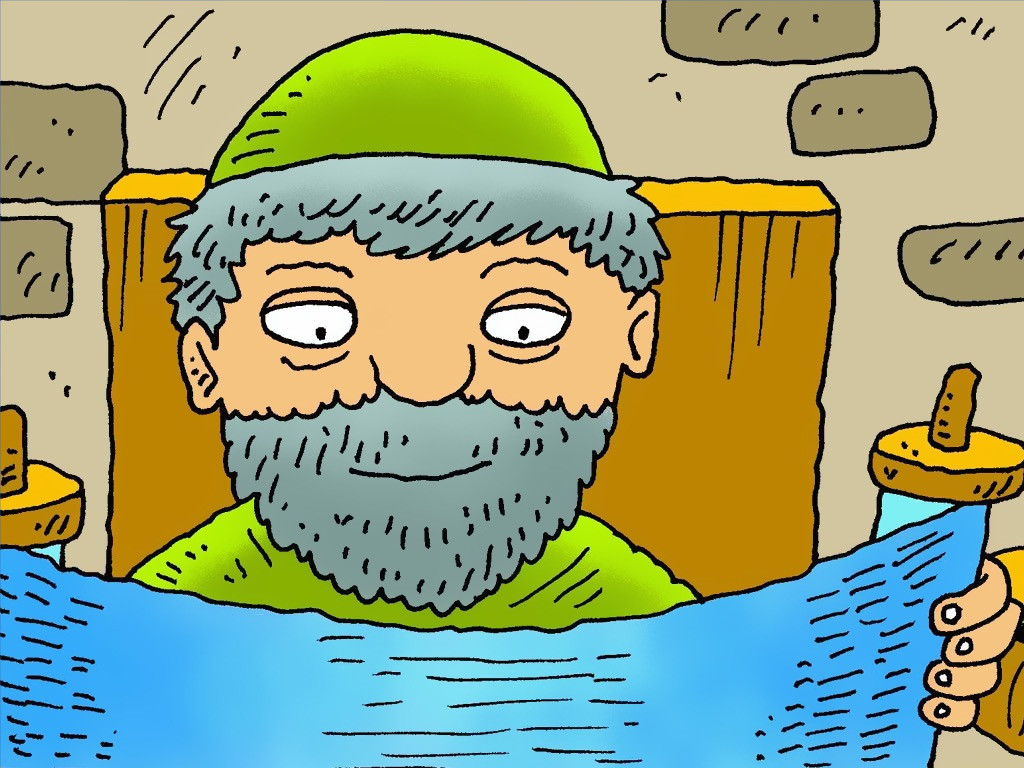 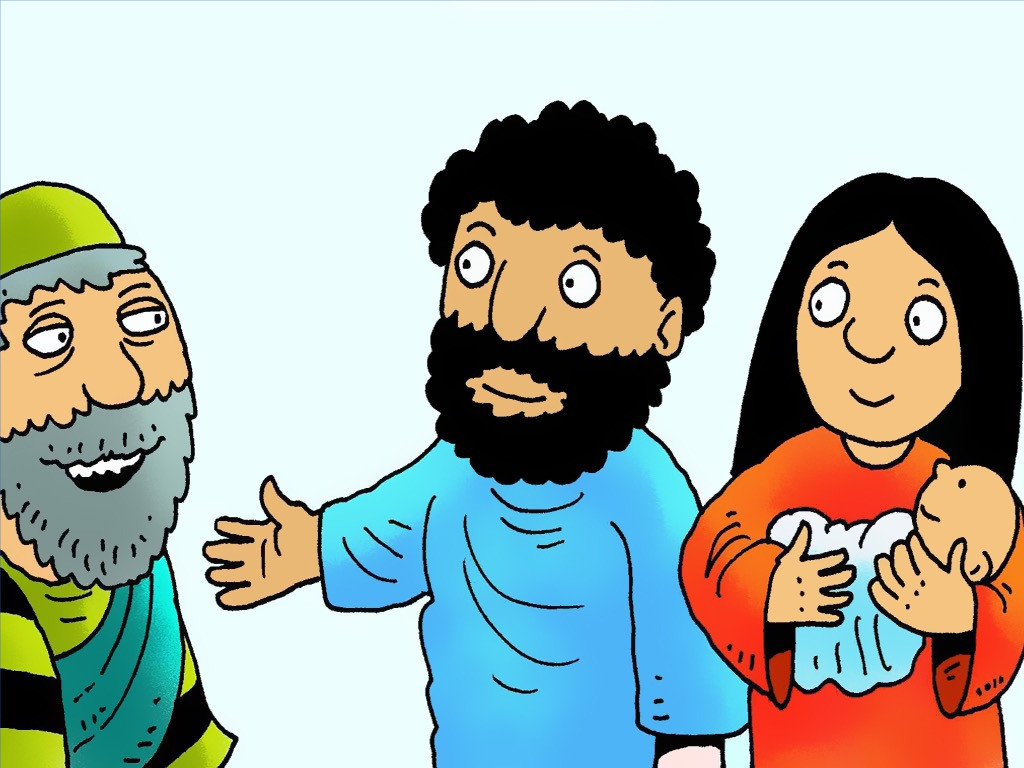 Oleh bimbingan Roh Kudus, Simeon masuk ke Bait Allah. Ketika Yusufdan Maria membawa Yesus masuk ke Bait Allah,
Simeon menggendong Yesus  lalu memuji Allah. Ia sangat senang bisa melihat Juruselamat
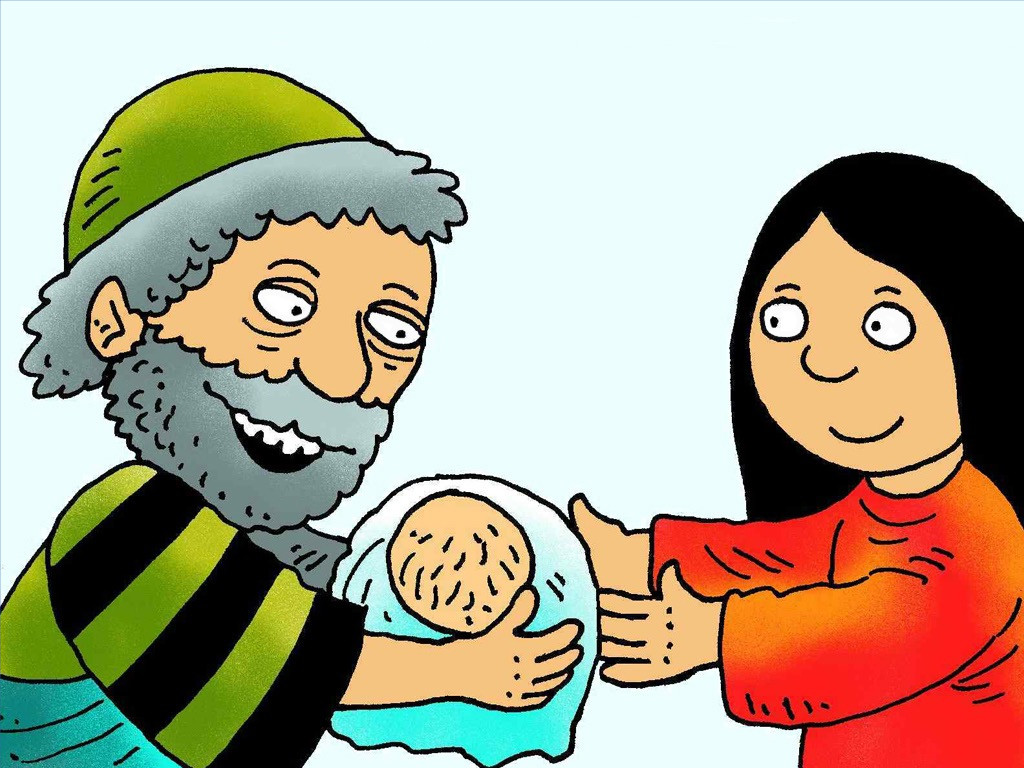 Kemudian Simeon memberkati mereka dan berkata kepada Maria,“Anak ini sudah dipilih oleh Allah untuk menyelamatkan banyak orang.
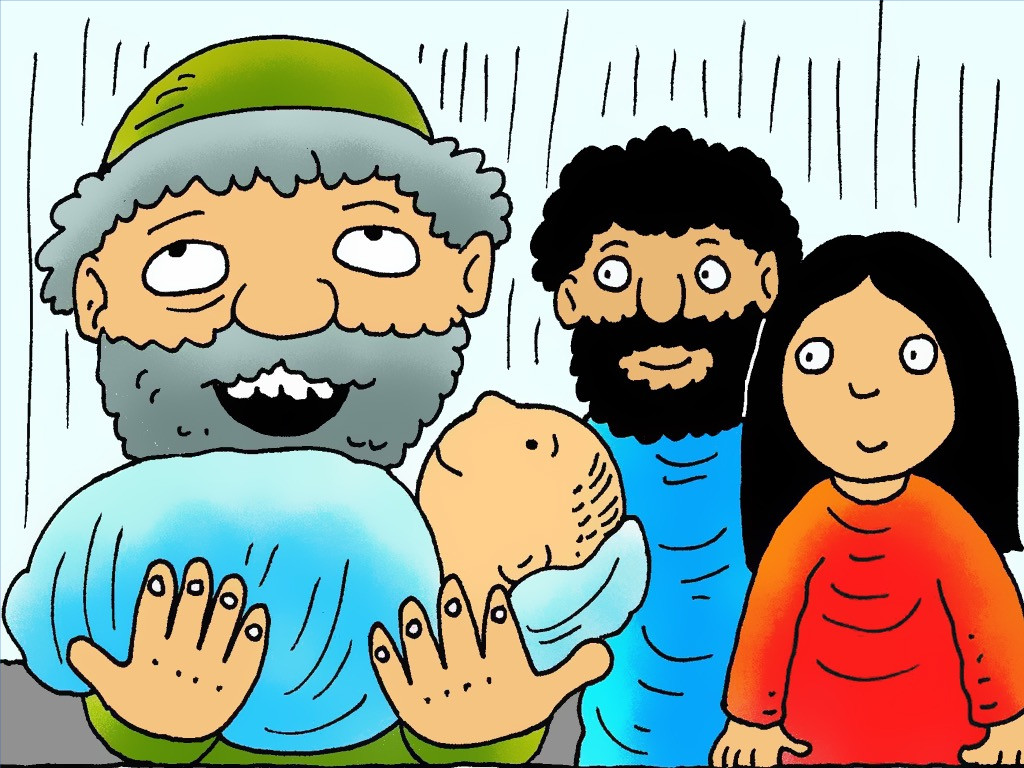 Pada waktu itu ada juga seorang nabi wanita yang sudah tua sekali.Namanya HANA. Ia sudah berumur 84 tahun. Ia selalu berada di Bait Allah. Siang malam ia berbaktikepada Allah dengan berdoa dan berpuasa
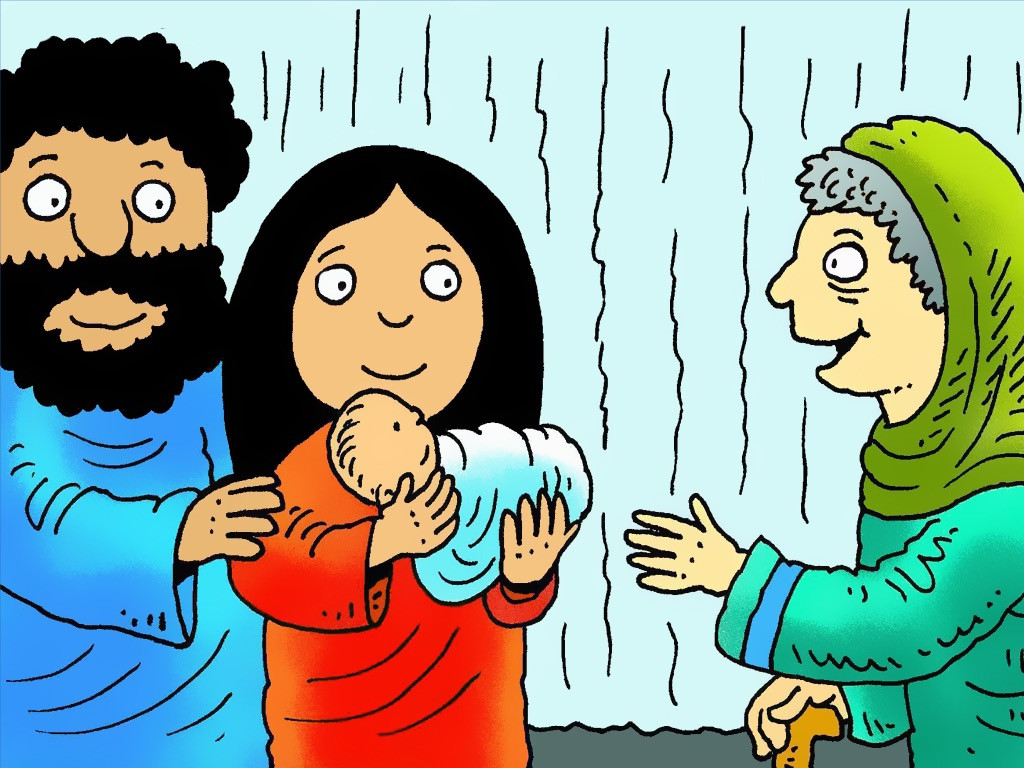 Setelah Yusuf dan Maria melakukan semua yang diwajibkan HukumTuhan, mereka pulang ke Nazaret di Galilea.Yesus semakin bertambah besar dan kuat. Ia semakin bijaksana dansangat dikasihi oleh Allah.
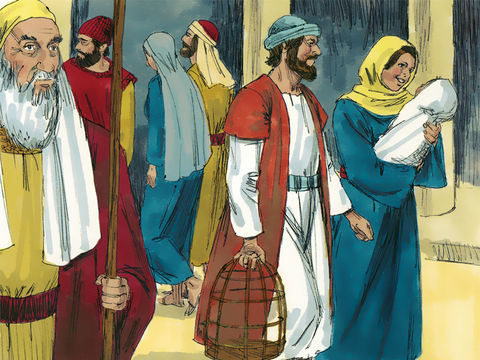 Sama seperti orang tua Yesus, orang tua kita juga melaksanakan kewajiban agama. Kewajiban agama yang harus dilakukan yaitu : Waktu kita masih bayi mereka membawa kita ke gereja untuk dibaptis.Pada hari minggu mereka mengajak kita ke gereja untuk berdoa dan memuji Tuhan.Kalau kewajiban agama dijalankan dengan baik, Tuhan memberi berkatdan perlindungan.Karena itu laksanakanlah kewajiban-kewajiban agamamu dengan gembira.
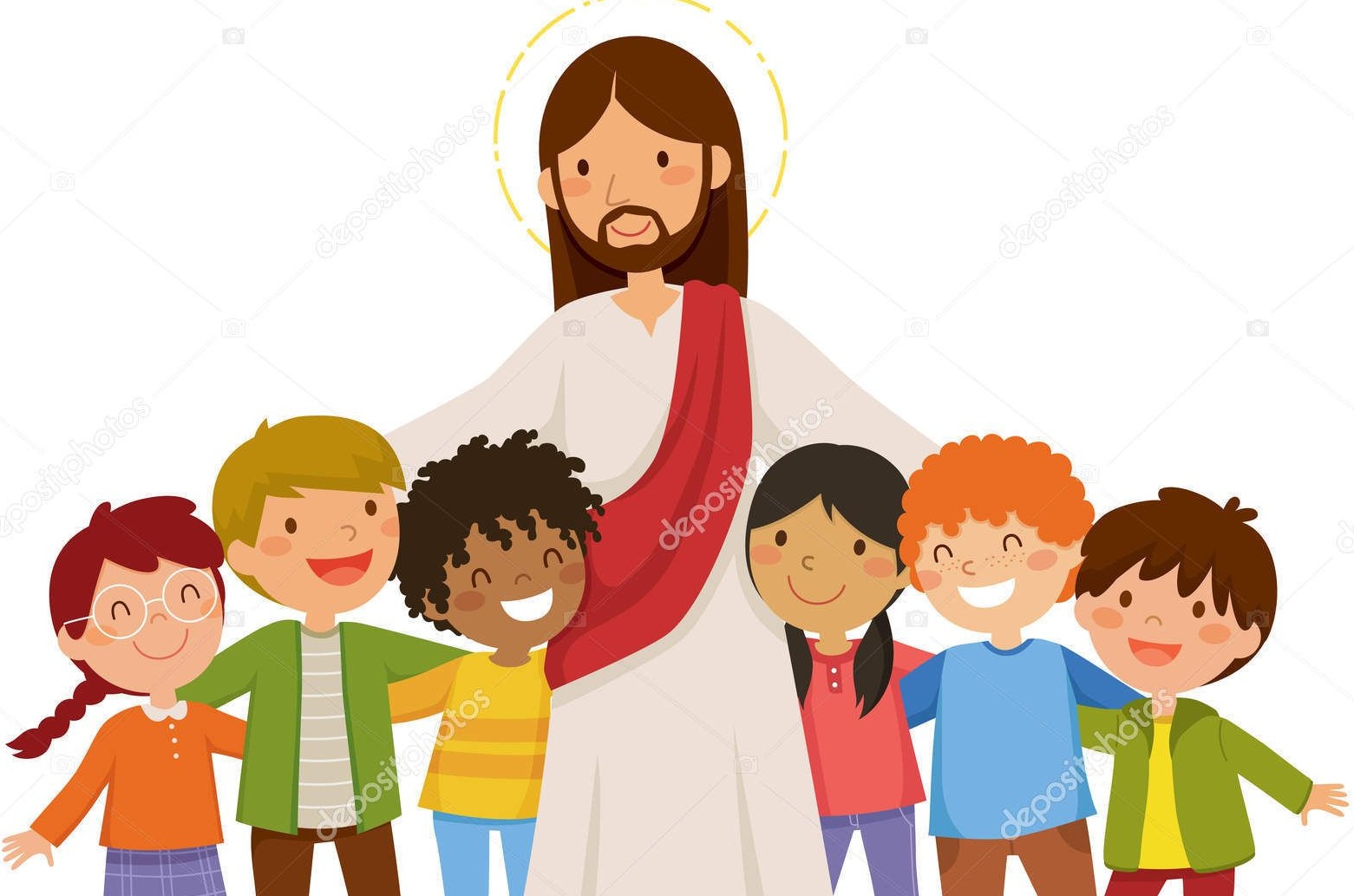